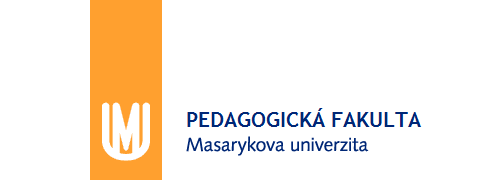 Provoz obchodu a služeb
jaro 2019
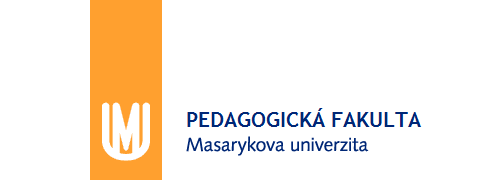 Provoz obchodu a služeb
Nákup v logistickém pojetí
Nákup v logistickém pojetí řeší především tyto otázky:
Kde nakoupit
Jak přepravit
Jak objednat
Jak balit a vytvářet manipulační jednotky
Jak dodávat
Jak řídit pohyb zboží
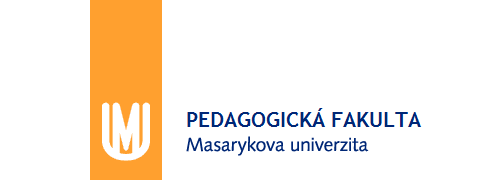 Provoz obchodu a služeb
Postup nákupu spotřebního zboží
Výběr sortimentu
Jaké skupiny a druhy zboží potřebujeme nakoupit
Specifikace potřeby
Na základě řízení skladového hospodářství (změna zásob)
Vyhledání vhodných nákupních pramenů
Výrobce vs. Velkoobchodník
Charakter zboží (např. zboží podléhající zkáze, biopotraviny…)
Zdroje informací (komory, veletrhy, průzkum trhu…)

Průběh nákupu
Formulace poptávky / nabídka dodavatele / objednávka / kontrola
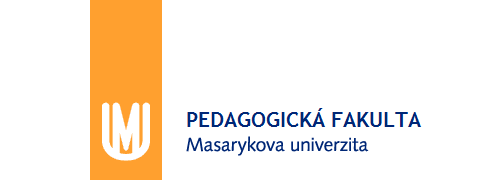 Provoz obchodu a služeb
Dodavatelské služby
Jak pro nakupujícího, tak pro prodávajícího jsou důležité:
Dodací lhůta
Dodací spolehlivost
Dodací pružnost
Dodací kvalita
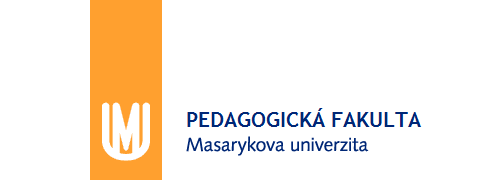 Provoz obchodu a služeb
Dodavatelské služby
Dodací lhůta vyjadřuje dobu, která uplyne od předání objednávky odběratelem až po okamžik dostupnosti zboží u odběratele. Kratší dodací lhůty umožňují odběrateli udržovat nižší stav zásob. Skládá se z:
Doba zpracování objednávky
Doba kompletace objednávky
Doba balení, nakládky a dopravy
+ doba výroby, pokud zboží není na skladě dodavatele 
Dodací spolehlivost je pravděpodobnost dodržení dodací lhůty. Při jejím nedodržení vznikají náklad u odběratele.
Dodací flexibilita je schopnost pružně reagovat na požadavky zákazníka, zejména množství, čas, způsob a poskytnutí informací o dodávce zboží.
Dodací kvalita představuje přesnost způsobu a stavu dodávky.
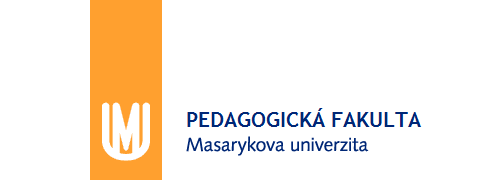 Provoz obchodu a služeb
Nákup velkoobchodu
Logistické požadavky na organizaci nákupu ve velkém (velkoobchod), lze formulovat:
Určení kvality zboží
Dodací lhůta
Místo plnění
Provozně logistické podmínky
Cenové podmínky
Platební podmínky
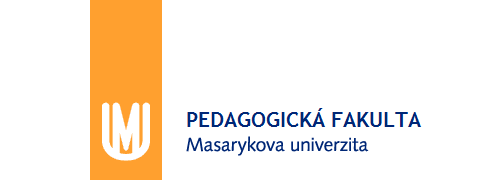 Provoz obchodu a služeb
Nákup velkoobchodu
Určení kvality zboží:
Zajištění dohodnuté kvality a její ověřování (dle vzorků, technické specifikace, normy…)
Dodací lhůta
Bezprostřední / termínová / fixní dodávka
Místo plnění
Místo, kde vlastnictví i nebezpečí z přepravy přechází na odběratele
Provozně logistické podmínky
Označení zboží a obalů, průvodní doklady (dodací listy, reklamní materiály, garanční listy a další informace o zboží a poskytovaných službách)
Cenové podmínky
Platební podmínky
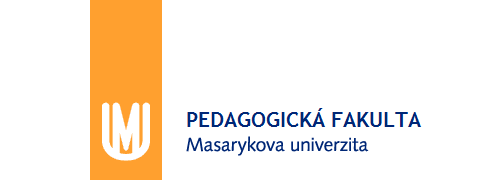 Provoz obchodu a služeb
Nákup maloobchodu
Nákup maloobchodu může být realizován:
Přímo nákupem u výrobce nebo dovozce
Ve velkoobchodě

Formy realizace maloobchodního nákupu:
Návštěva obchodního zástupce
Telefonická objednávka
Písemná objednávka
Objednávka prostřednictvím výpočetní techniky
Objednávka podle standardů (u pravidelných objednávek)
Objednávka ve vzorkovně
Nákup v samoobslužném velkoobchodu
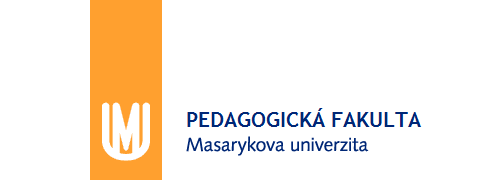 Provoz obchodu a služeb
Zásoby zboží
Zásoby jsou velkou a nákladnou investicí
Kvalitní řízení zásob je klíčové pro ziskovost podniku

Důvody pro udržování zásob:
Umožňují podniku dosáhnout úspor z rozsahu
Vyrovnávají nabídku a poptávku
Umožňují specializaci výroby
Poskytují ochranu před výkyvy
Fungují jako „nárazník“ mezi kritickými spoji v zásobovacím řetězci
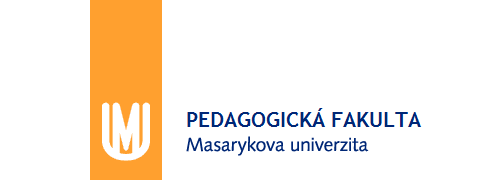 Provoz obchodu a služeb
Typy zásob
Běžné (cyklické) zásoby na základě doplňování prodaných, nebo ve výrobě použitých zásob
Odpovídají množství, který jsou potřebná pro pokrytí poptávky v podmínkách jistoty
Zásoby na cestě
Zásoby na cestě z jedné lokality do druhé
Nezahrnuty do kalkulací o nákladech na skladování
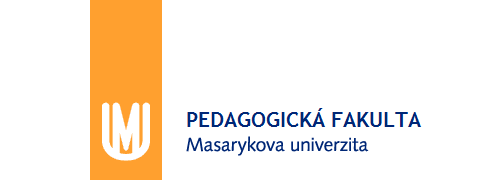 Provoz obchodu a služeb
Typy zásob
Pojistná zásoba
Zásoba nad rámec běžných zásob z důvodu nejistoty
Spekulativní zásoby
Zásoby držené z jiného důvodu, než pro uspokojení běžné poptávky
Sezónní zásoby
Formou spekulativních zásob
Zásoby akumulované před počátkem nějakého specifického období
Mrtvé zásoby
Technologické zásoby
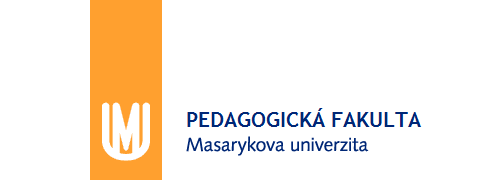 Provoz obchodu a služeb
Řízení zásob
Podání 
objednávky
Příchod 
objednávky
Zásoba
Průměrná 
zásoba
2
0
0
1
0
0
0
Dny
1
0
2
0
3
0
4
0
5
0
6
0
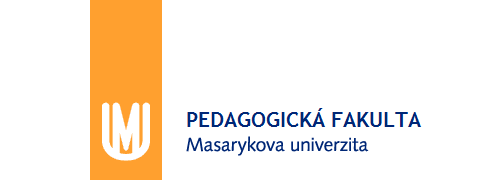 Provoz obchodu a služeb
Řízení zásob
Celkové náklady
Roční náklady
Nejnižší celkové náklady
EOQ
Náklady na 
udržování 
zásob
Náklady na objednání
Velikost dodávky
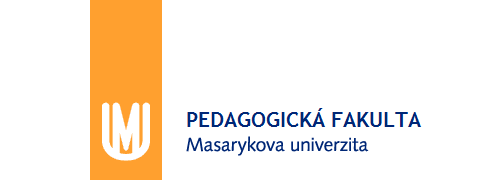 Děkuji za pozornost!
Příjemný zbytek dne!